The Effect of Micro-Gravity on the Viability of Lactobacillus GG
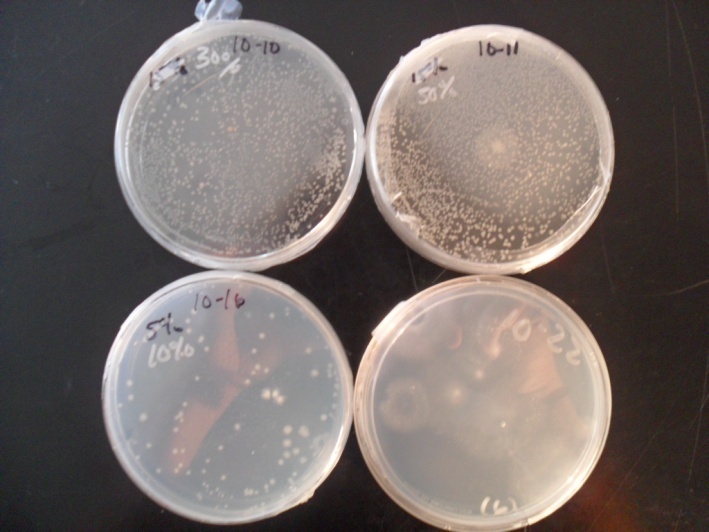 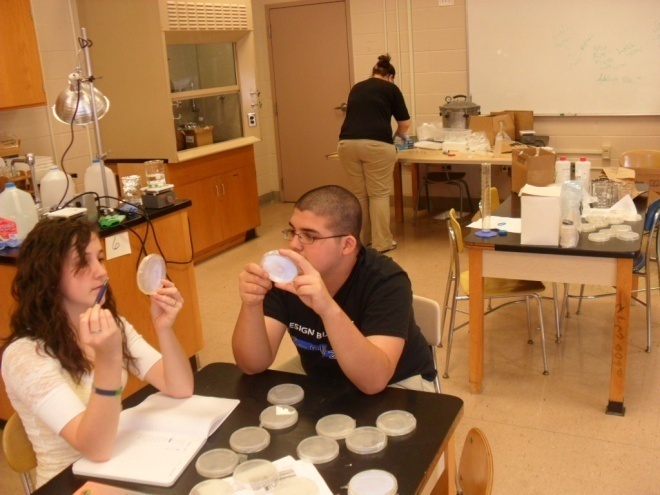 The Academy @ Shawnee Jefferson County Public Schools, Louisville, Kentucky
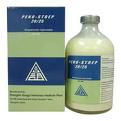 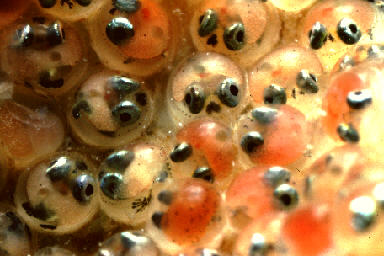 Working Toward Our Project
Crystals, E. coli, fish egg’s, penicillin
limitations- size, materials, food/nutrients and conditions/monitoring.

WHY?       
Cosmonaut and bacterial research.
Used everyday, cultural bacteria, and acid resistant
Currently not implemented in NASA diet
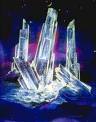 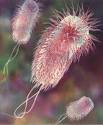 Experimental Methods
Serial Dilutions helped us get down to 9 million bacteria per milliliter.
Needed 9 million for optimal growth 			          and counting without overcrowding
 
Plating the bacteria allowed us to view 			    bacterial growth
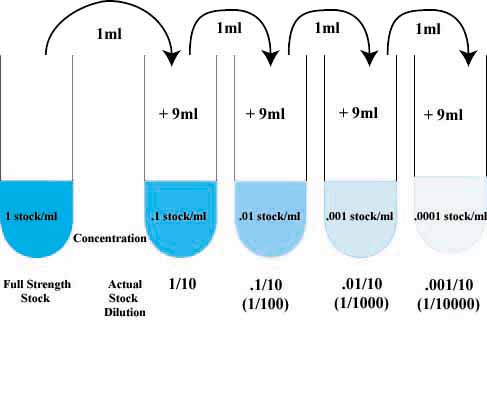 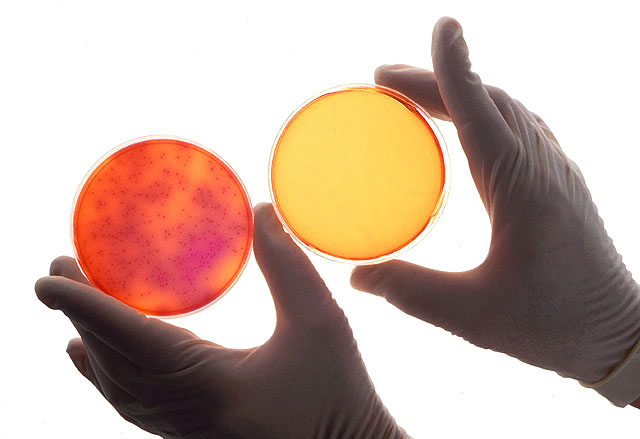 Experimental Methods cont.
The Incubator allowed us to control the environment of the bacteria 




The Spec 20 was another form of counting bacteria, but only the presence of the bacteria was accounted for
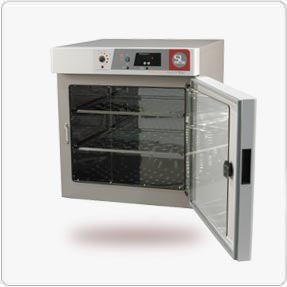 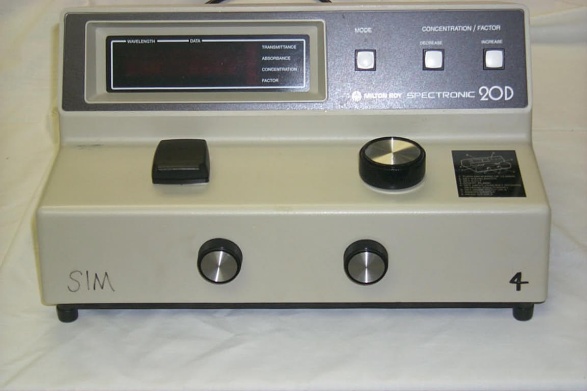 Results
-curve for space growth is inconsistent
-curve for Earth growth is smoother, but counter to our expectation
-measurements appear to converge at -20 and -25
Results
-curve for space increased its count over two days, especially at -15, slower growing
-curve for Earth doesn’t show the same shape as before
-the convergence at higher dilution factors remains, beginning at -15 here
Limitations
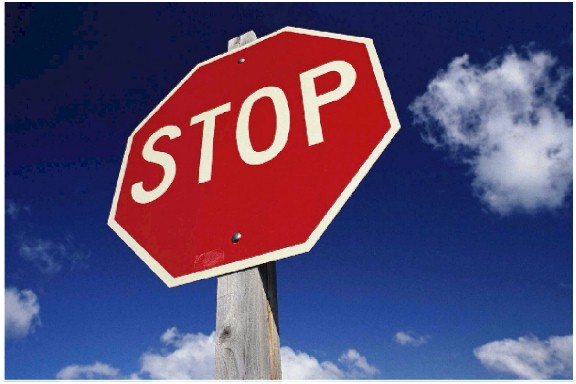 Delayed delivery of 				  Lactbacillus GG to school
Length of experiment time vs. actual time needed
Trouble with bacteria growth on R2A Broth
Inconsistent CFU count
Some plates were contaminated
No sterile environment
Conclusions
There is a slightly elevated growth difference in the space samples; however, the difference between the two is extremely small.
Taking our limitations under consideration, our experiment indicates that micro-gravity has little to no effect on the growth of bacteria.

	How would our results differ if..
	The experiment time was extended?
	We had put the bacteria under stress?
	We had up-to-date technology?